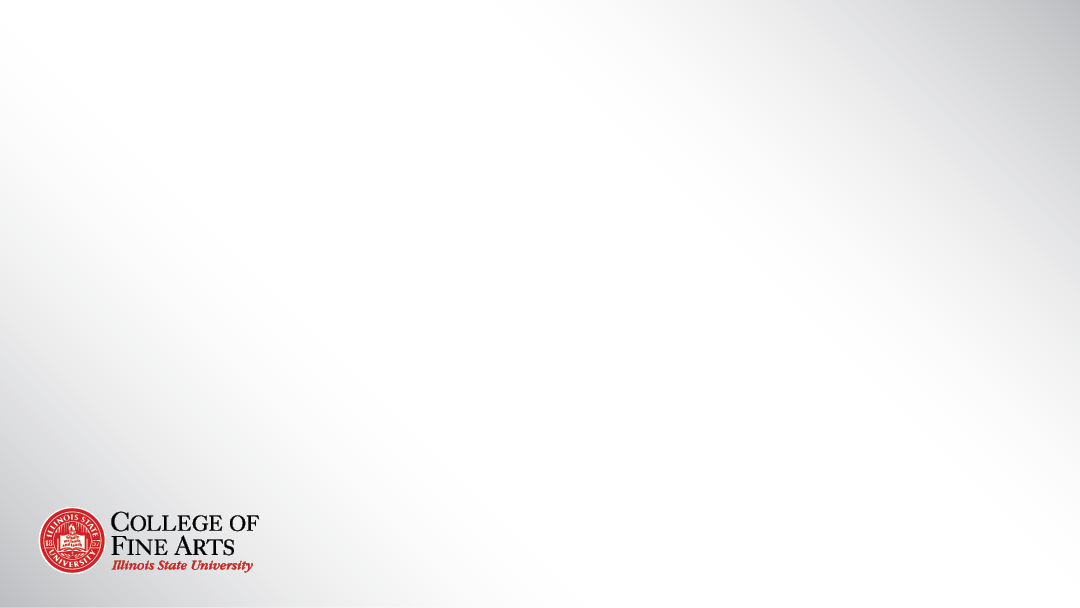 College of Fine ArtsBudget Presentation
FY19 Annual Report
FY20 Planning Document
Jean M. Miller, Dean
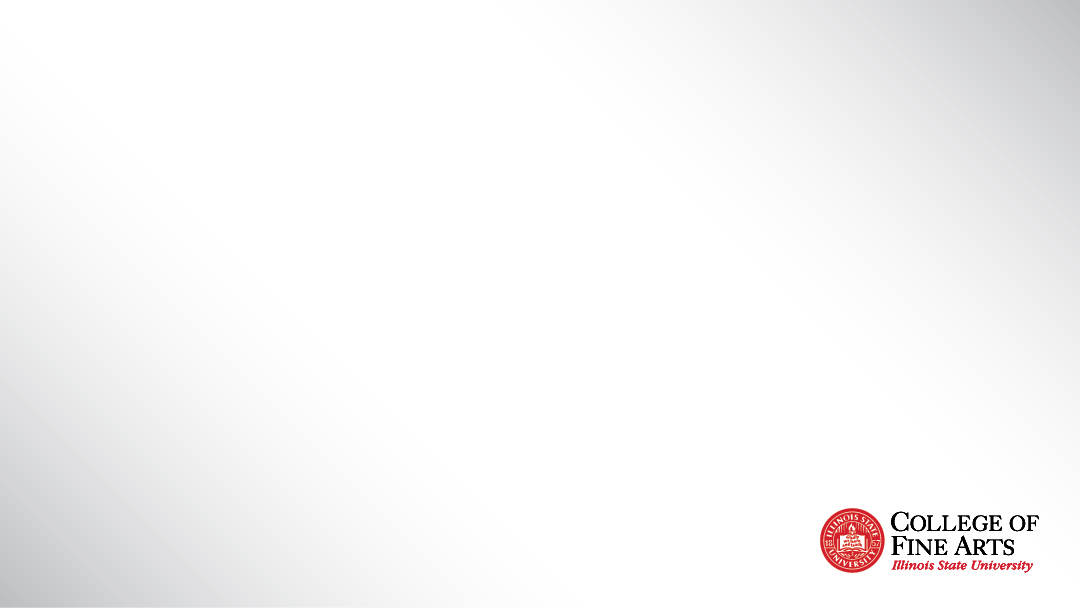 College of Fine Arts
Leadership Team
Jean Miller/Dean
Sara Semonis/Associate Dean
Janet Tulley/Assistant Dean
Kendra Paitz/Director, Senior Curator, University Galleries  
Nick Benson/Coordinator, Center for Performing Arts
Eric Yeager/Director, CFA-IT
Stephanie Kohl Ringle/Business and Communication  Associate
Vikkie Cossio/Budget Associate, CFA Dean’s Office
Molly McDonald/CFA Director of Development
Academic Units

Michael Wille/Director, School of Art

Stephen Parsons/Director, School of Music
Janet Wilson/Director, School of Theatre and Dance

Aaron Paolucci/Director, Arts Technology Program
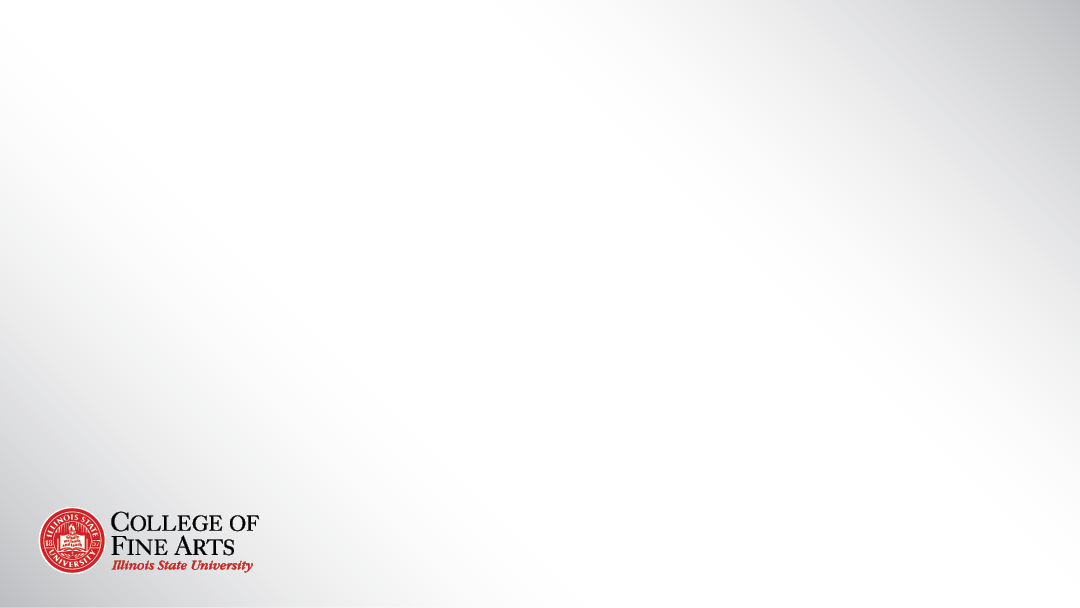 College of Fine Arts
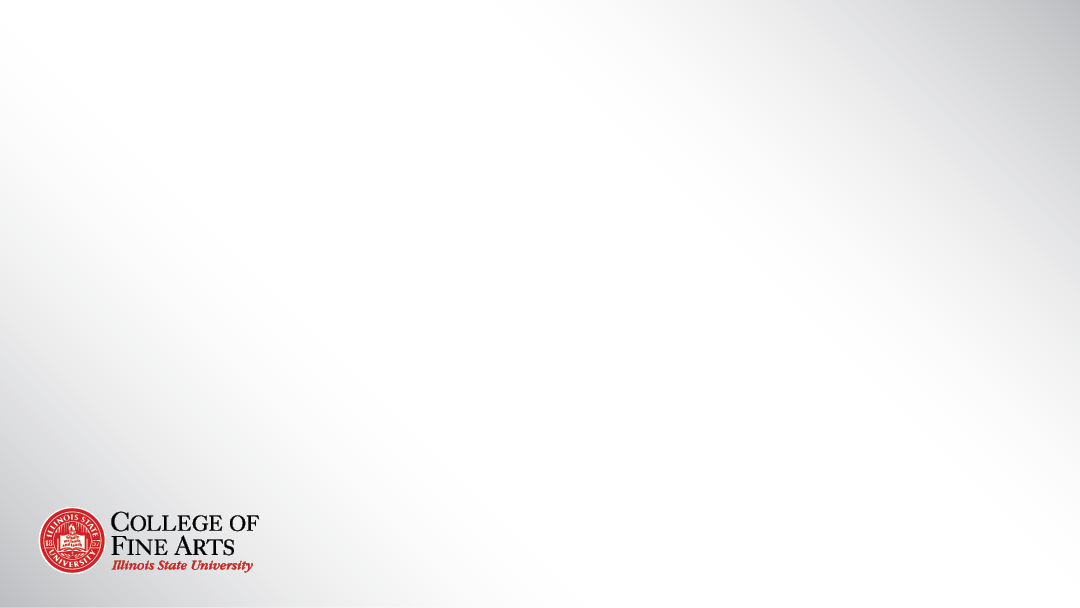 College of Fine Arts
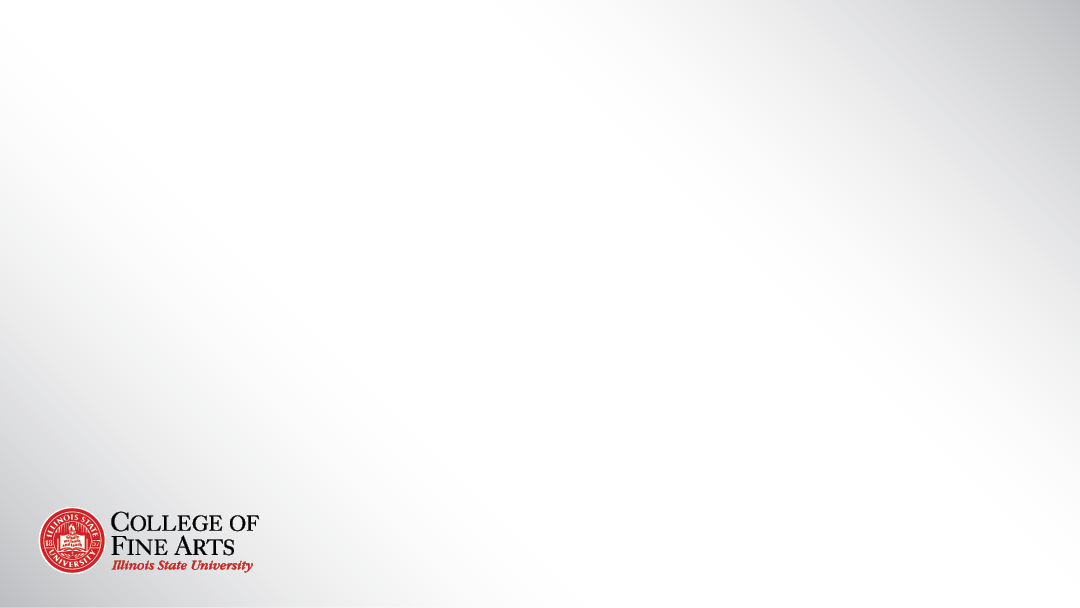 FY19 Enrollment and Retention
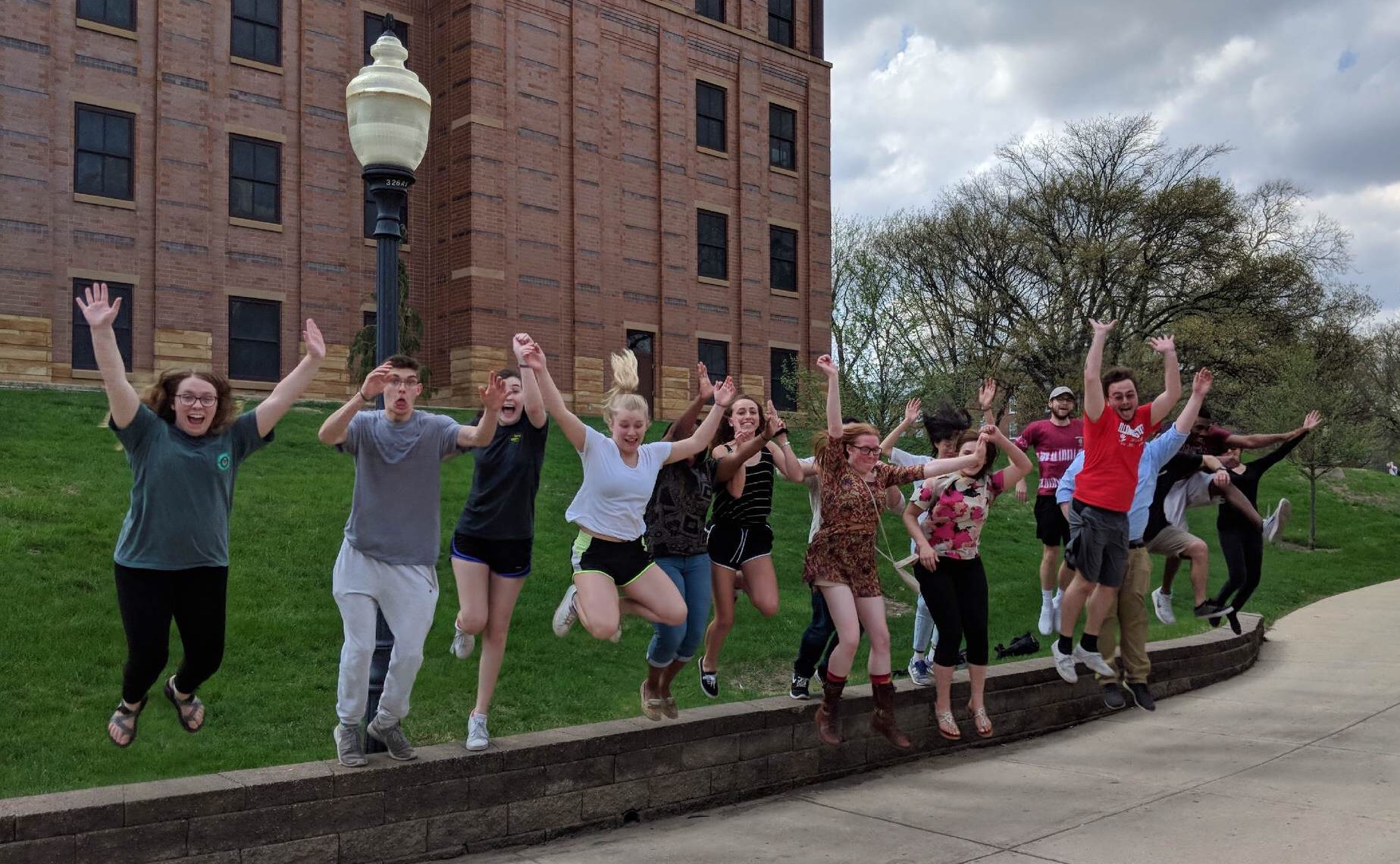 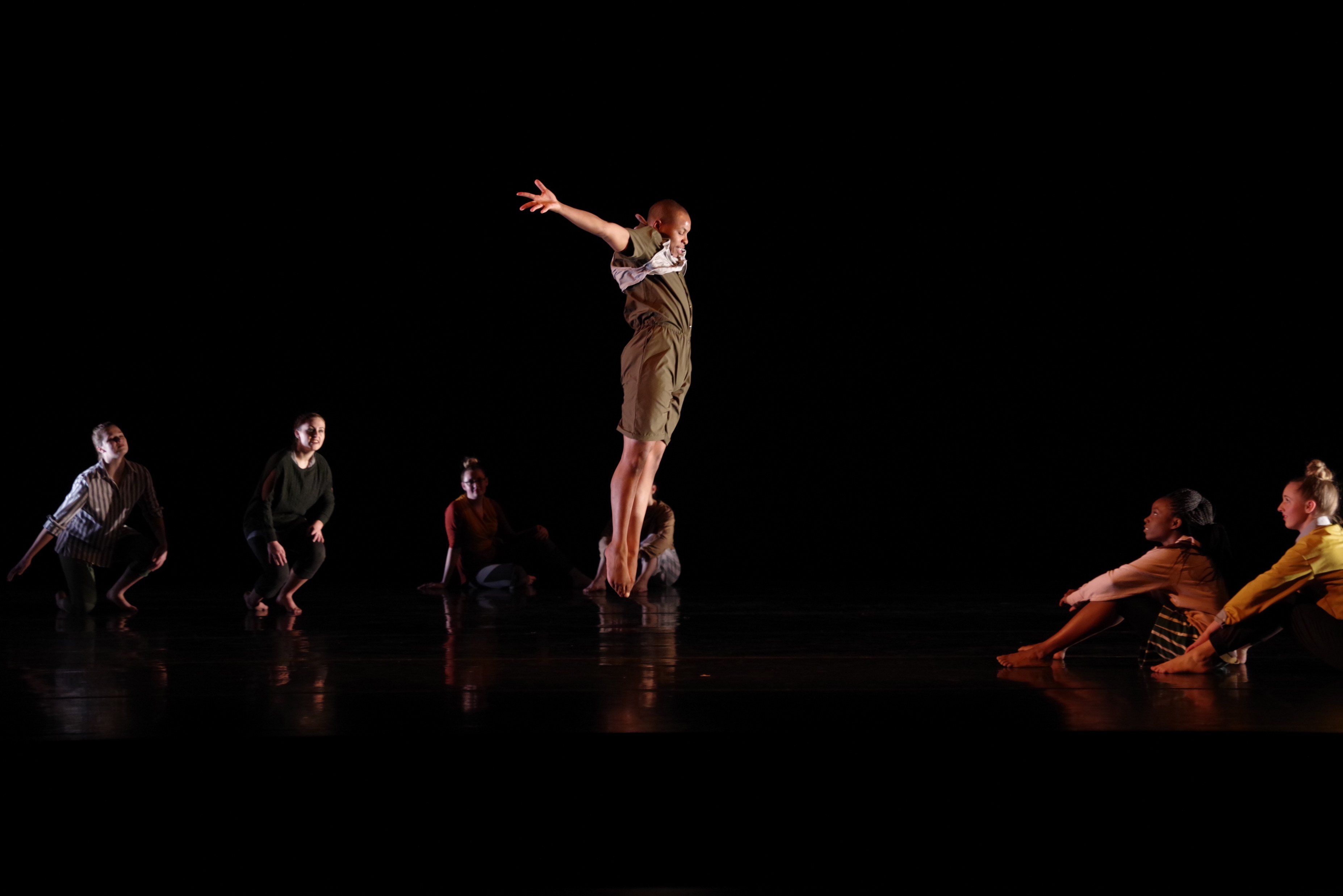 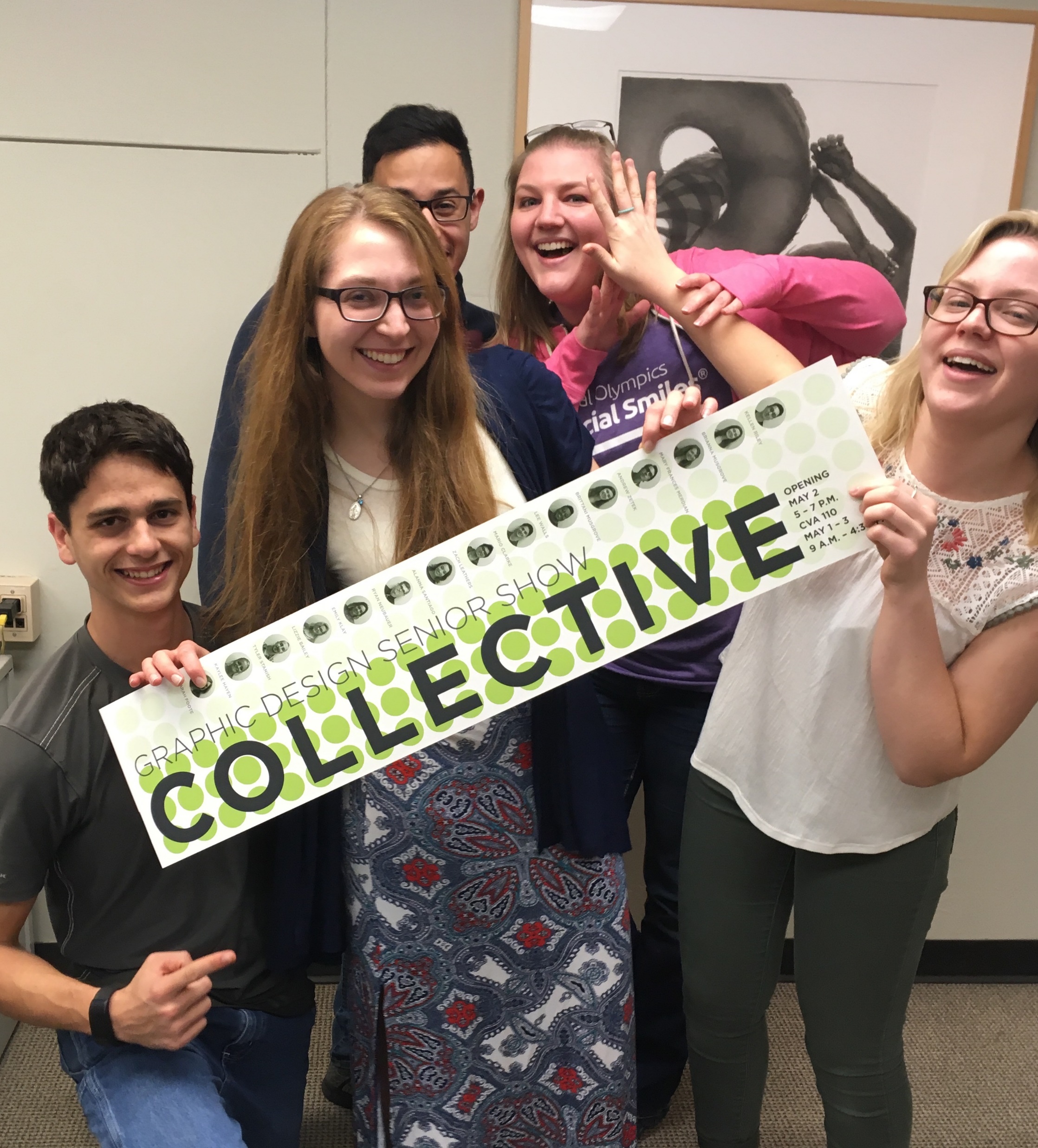 CFA Undergraduate Enrollment up by 4%
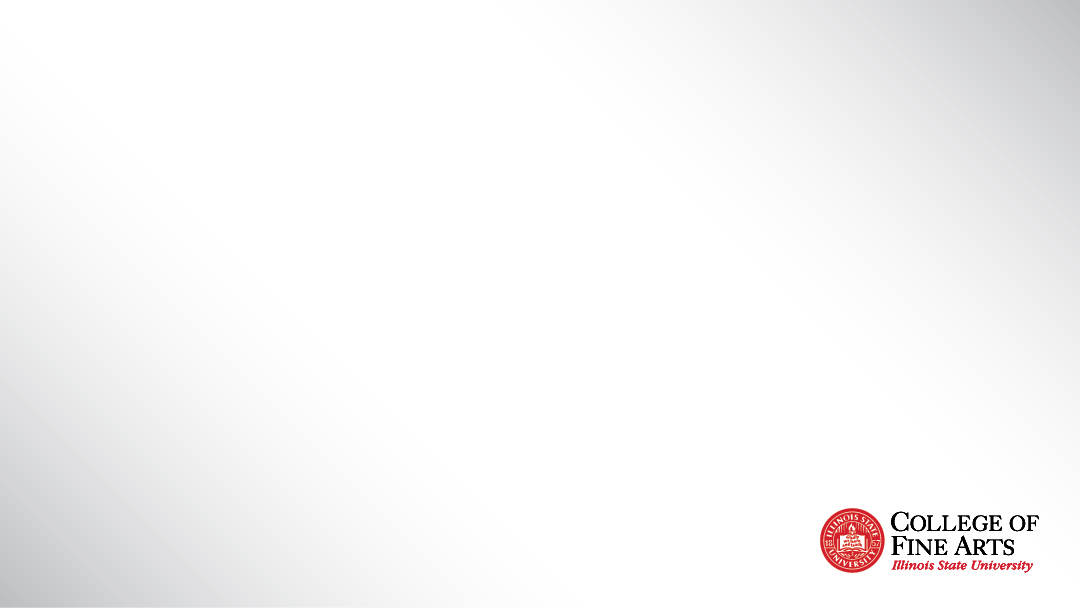 Enrollment and Retention
Increases in Schools of Art, Music, Theatre and Dance, and Arts Technology Program
10% of CFA undergraduates are Honors Students
Increased interest in for-credit choir courses/ensembles and the Big Red Marching Machine
College of Fine Arts 2017-2018 FTIC cohort retention rates ranged from 73% to 92%
Academic Year Graduate Enrollment down 5% (8 students)
21 full-time and 24 part-time graduate students enrolled in summer Master of Music Education Program
Anticipating development and enrollment growth in fine arts technology-intensive design programs in all  College of Fine Arts units
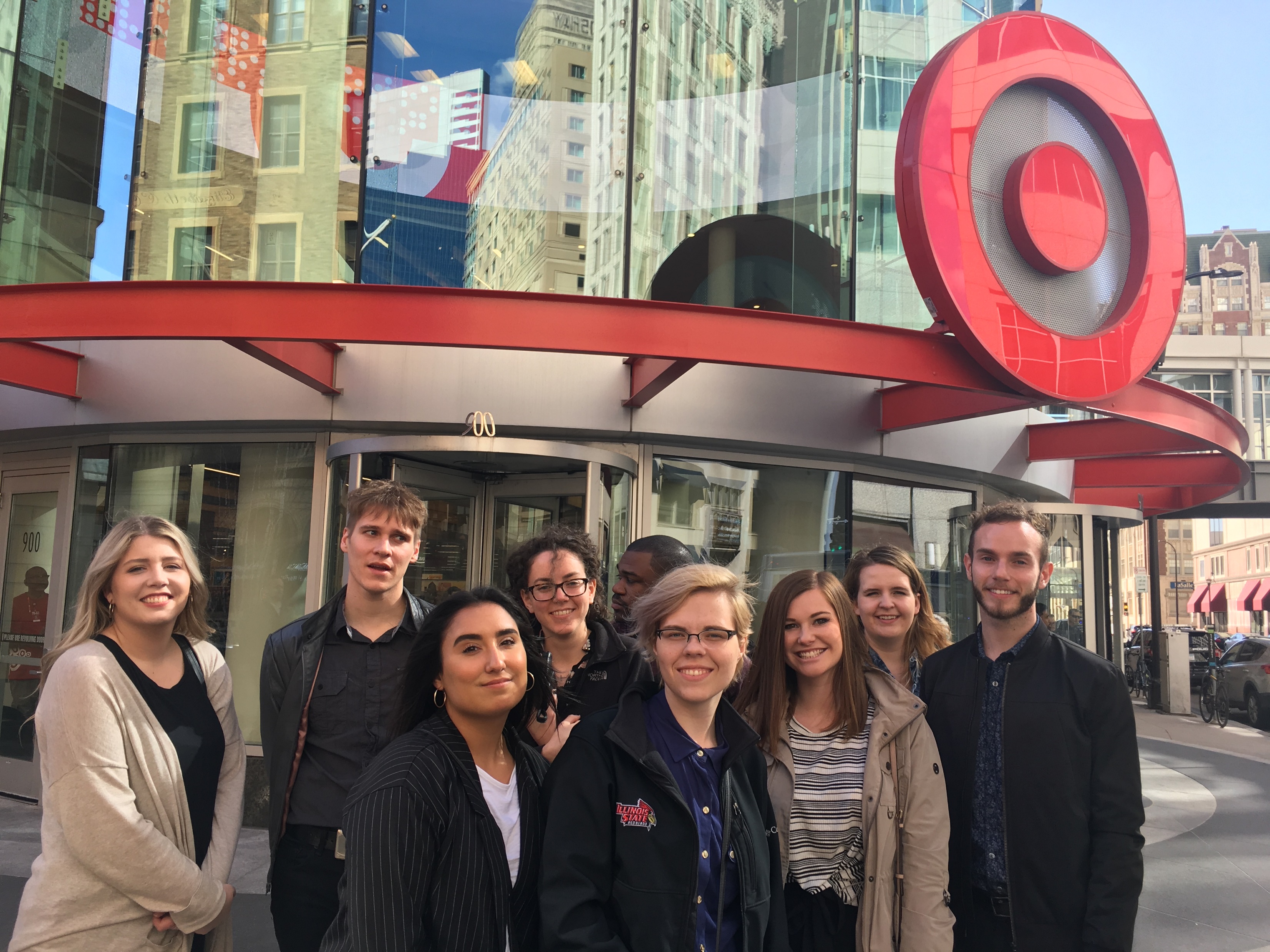 Integrated Design
Interactive Media Design
Performance Production
Music Composition and Movement/Choreography
Textile, Costume, Film and Sound
Video Game and Multimedia Design
Virtual Reality (VR), Augmented Reality (AR), Artificial Intelligence (AI)
FY19 Faculty Searches
Art History
Graphic Design + Arts Technology
Graphic Design
Game Design
Dance 
Musical Theatre
Music Education
FY19 Facilities
New Student Gallery 
Transpace II   
at the Central Illinois Regional Airport (CIRA)
Facilities
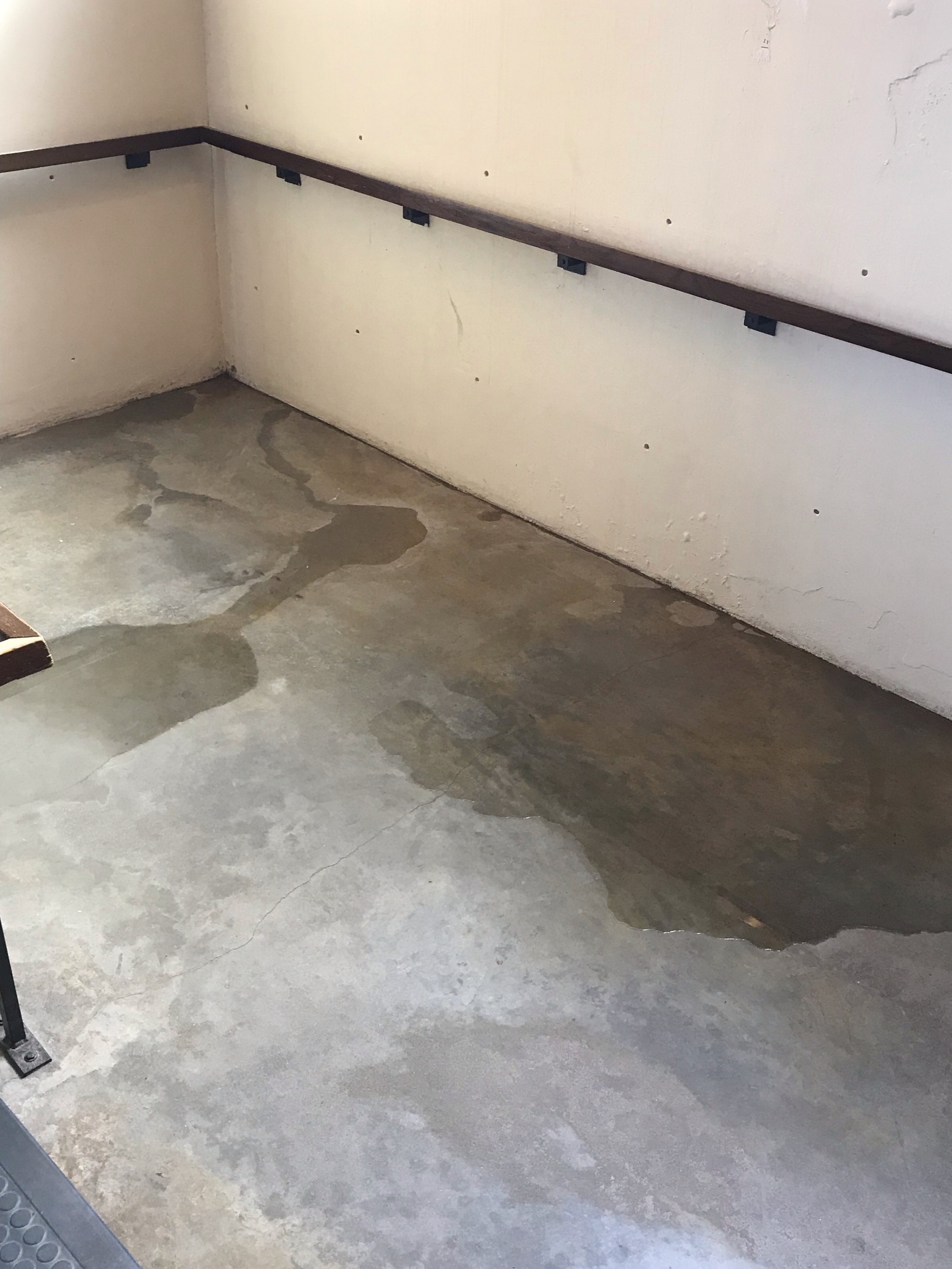 Water leaks and other issues continue to be problematic at many of the 9 CFA locations, including water issues in the Center for the  Performing Arts, Cook Hall, and Centennial East and West 
$3 million and $9.6 million distributed for limited CFA planning and renovation
Meetings scheduled with ISU Facilities Planning, RATIO Architects and CFA Leadership throughout the spring 2019
FY19 Provost Enhancement Projects
Glaze room dust collection/ventilation system for  Ceramics classrooms
Revitalization of CVA 138/139
Recapitalization of dated faculty computers
Sound system upgrade in University Galleries
F Tuba
Revitalization of Cook Hall 305 and 308
Revitalization of Centennial East 209 and 220
Laboratory and classroom equipment and tools
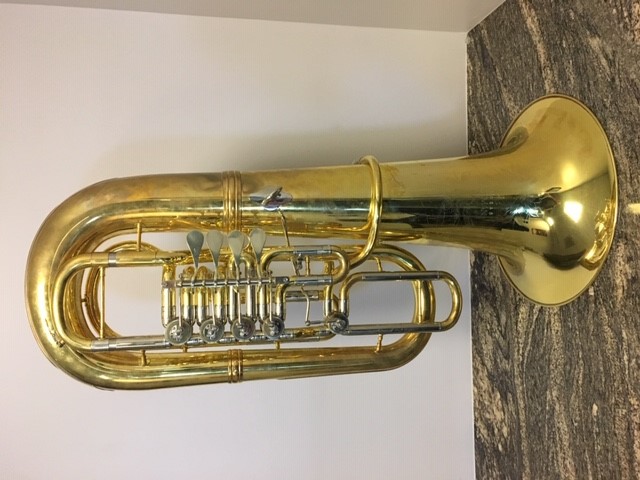 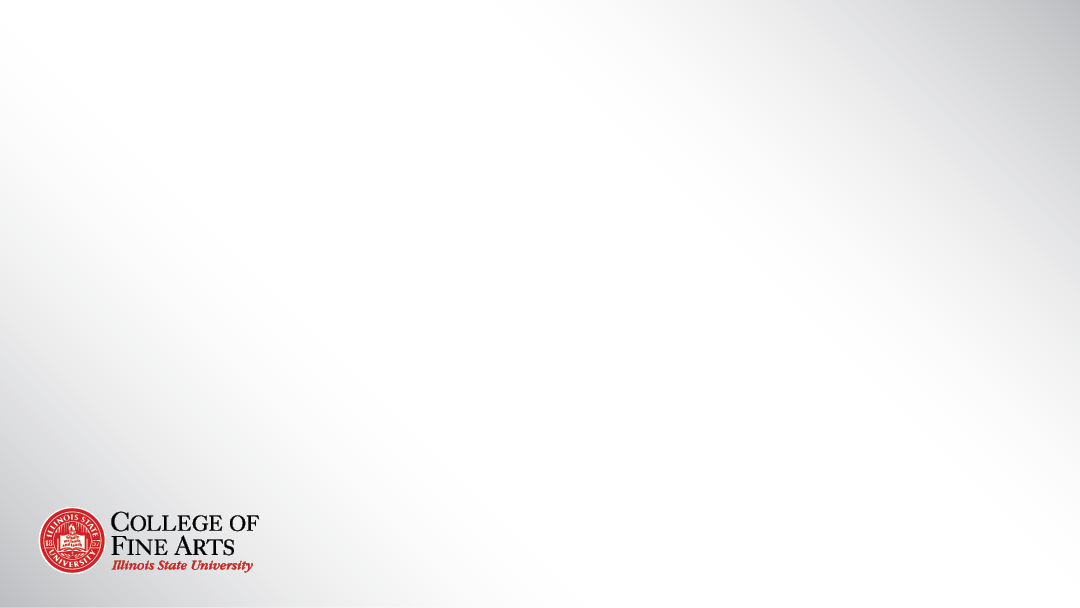 FY19 CFA Staff Changes
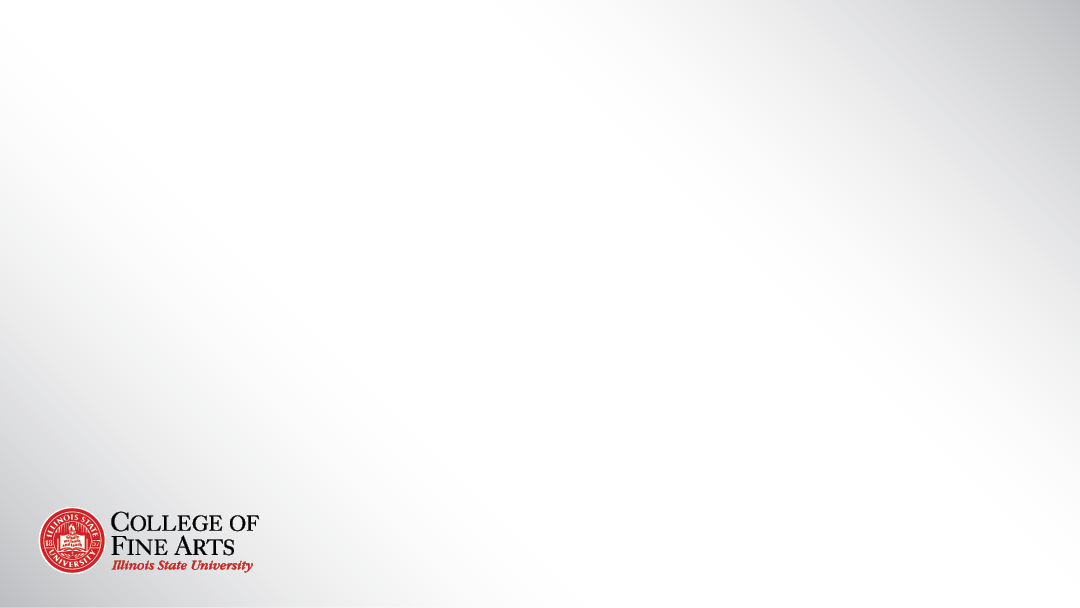 FY19 Points of Pride for our College
School of Art Alumna      painter and sculptor           Wonsook Kim          received an ISU               Honorary        Doctorate of Arts        on Founders Day
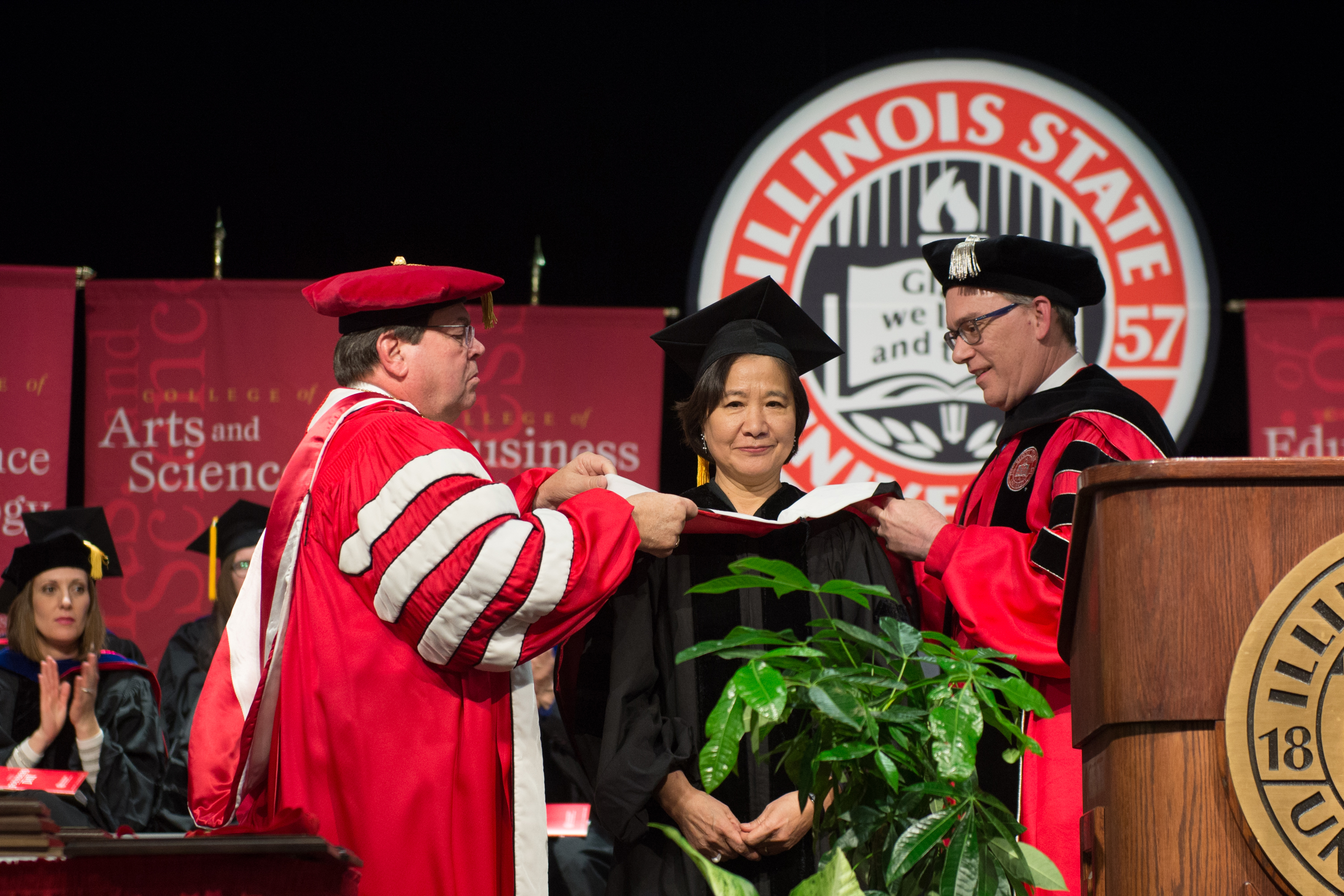 Points of Pride
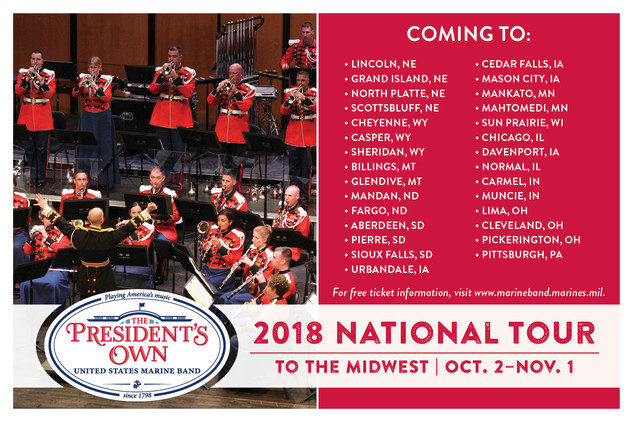 School of Music hosted Omar Thomas
“The President’s Own” United States Marine Band
School of Music hosted Pulitzer Prize finalist Alex Ross
Illinois Shakespeare Festival 
Fulbright Scholars, Louise Ju-Yu Wuand Angelo Kakande
Civic Chorale celebrated its 50th Anniversary
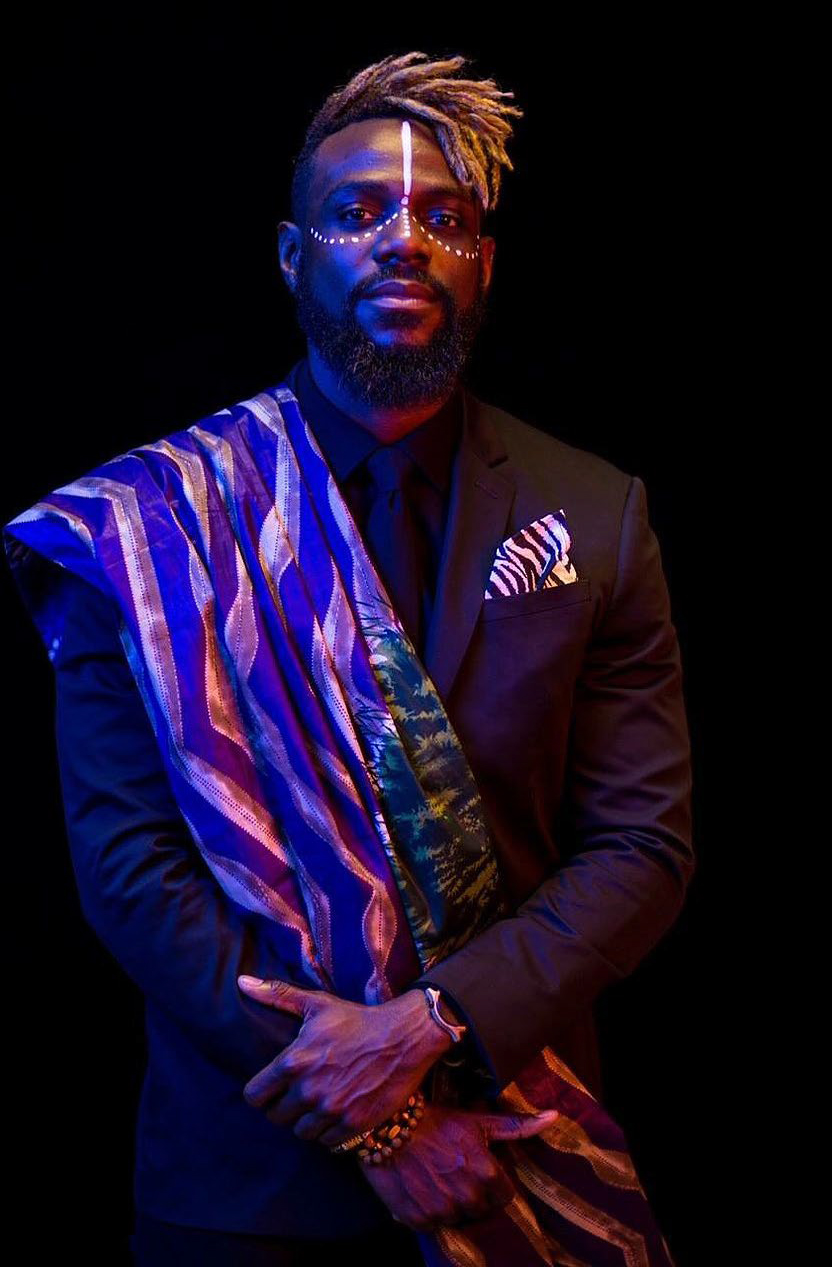 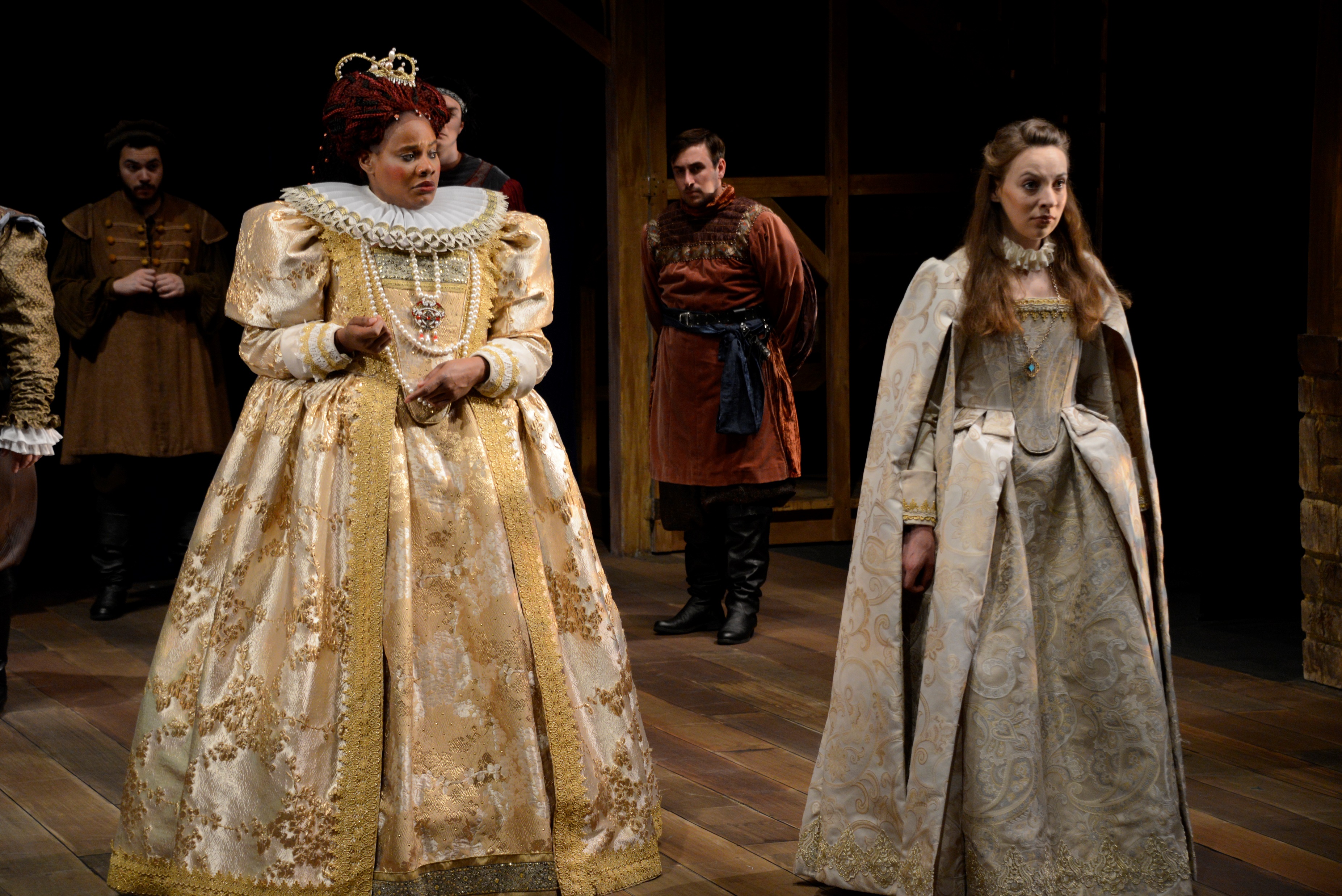 Points of Pride
CFA Alumna Lourdes Ramos the first Latina to be named President of the Museum of Latin American Art in Long Beach, California, will be the College of Fine Arts commencement speaker in May 2019
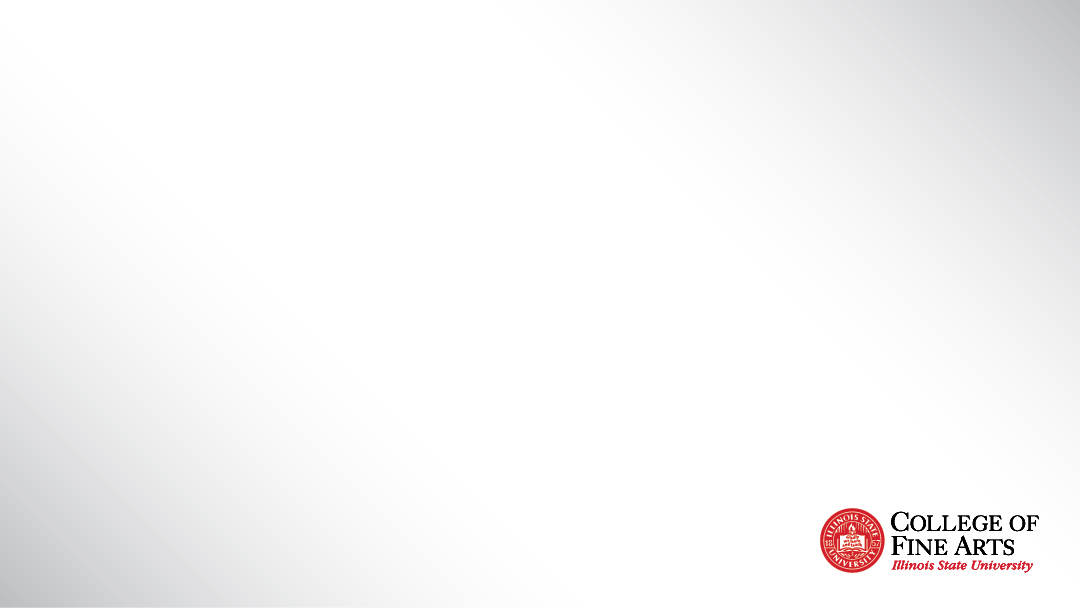 FY19 Faculty and Student Accomplishments
School of Art Associate Professor Lea Cline, in collaboration with AssociateProfessor of History Kathryn Jasper, will travel to Lake Bolsena in the northern part of the region of Lazio in Italy in summer 2019 to launch an extensive archeological research project at the Valle Giannni Site
School of Art Professor James Mai presented a paper and exhibition at the National Museum of Science and Technology in Stockholm, Sweden
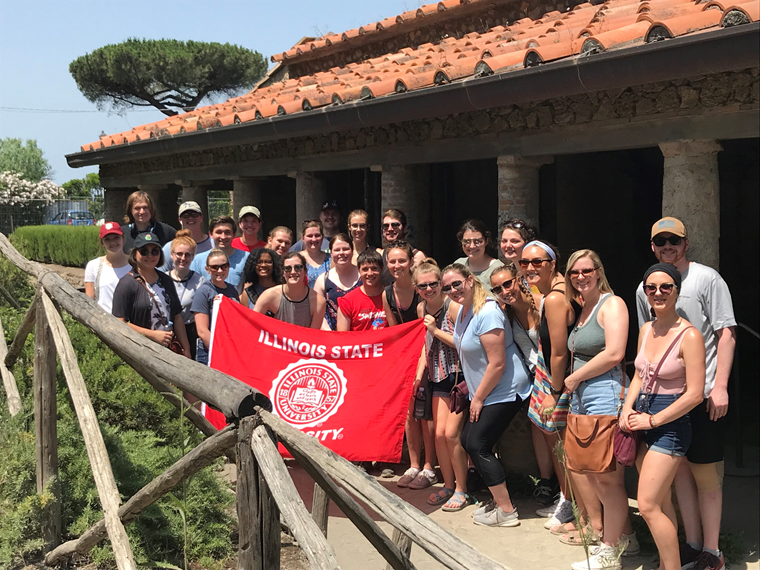 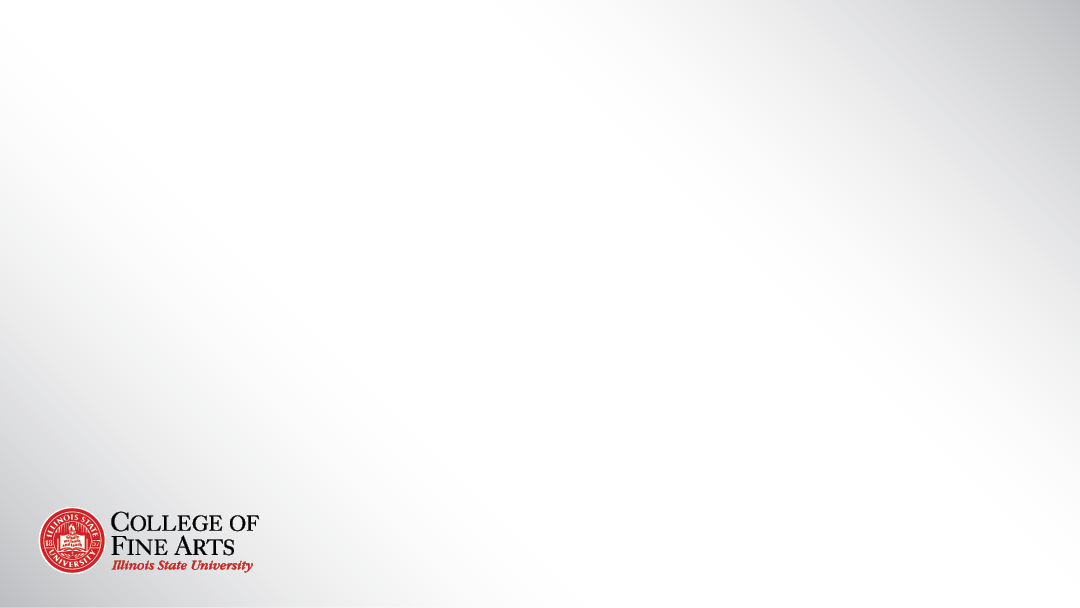 Faculty and Student Accomplishments
Arts Technology graduate student Zach Buckley will present his paper entitled Towards a Framework for Composition Design for Music-Led Virtual Reality Experiences at the 26th IEEE Conference on Virtual Reality and 3D User Interfaces in Osaka, Japan in summer 2019 
Professor Connie de Veer attended a book signing in New York City as part of the September 2018 release of her co-authored book Actor for Life:  How to Have an Amazing Career Without all the Drama
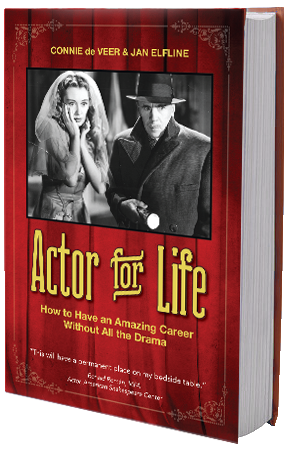 Faculty and Student Accomplishments
Six student actors were semi-finalists at the regional Kennedy Center American College Theatre Festival and design/directing students Jordon Gerow and Makenna Lockhart will advance to the national finals in Washington, D.C. in spring 2019
School of Music Director Steve Parsons was re-elected president of the Illinois Association of Music Schools and served as accreditation evaluator for the National Association of Schools of Music (NASM)
School of Theatre and Dance Director Janet Wilson conducted training workshops for new chairs and directors for the National Association of Schools of Theatre (NAST)
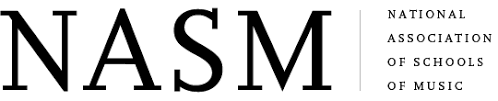 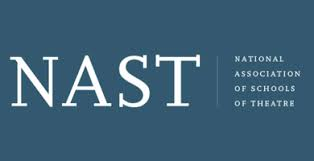 Faculty and Student Accomplishments
CFA Dean Jean Miller President-Elect of International Council of Fine Arts Deans and Arts Executives facilitated the ICFAD conference at Cornish College of the Arts and Seattle Art Museum and planned conferences at University of Texas-                                                              Austin and Virginia Commonwealth University
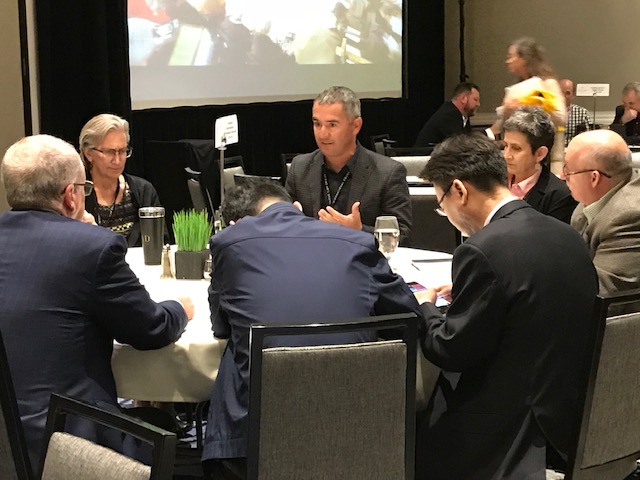 School of Art Director Michael Wille was elected to the board of directors of the National Council of Arts Administrators (NCAA). He presented on 3 + 1 international initiatives atthe ICFAD conference in October
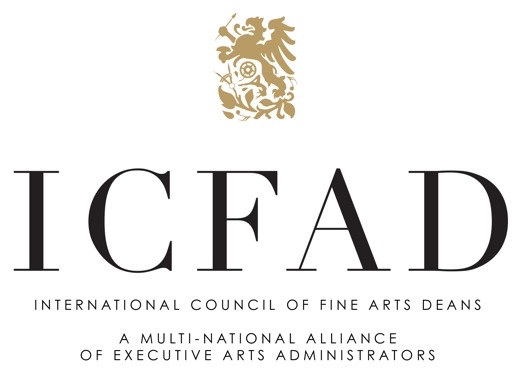 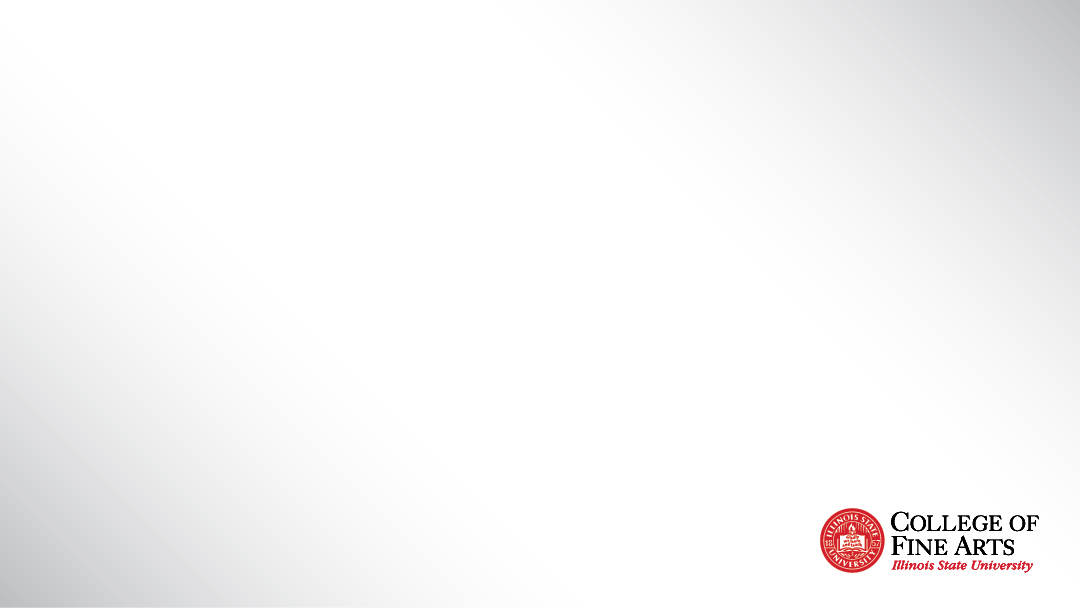 FY19 Faculty Recognition
Professor of Music David Collier was named an ISU University Professor
Instructional Assistant Professor of Music Mark Grizzard received the Outstanding University Teacher Award
Professor Of Music Adrianna Ransom received the Outstanding University Service Award
Assistant Professor in Arts Technology Kristin Carlson received a University Service Initiative Award
School of Art Professor Claire Lieberman received the Outstanding University Creative Activity Award
School of Theatre and Dance Assistant Professor Dan Ozminkowski received the University Creative Initiative Award
School of Music Associate Professor and composer Carl Schimmel received a 2018 Guggenheim Fellowship, honoring exceptional scholars-writers-scientists
School of Theatre and Dance Directing graduate student, Enrico Spada, was awarded the Outstanding Graduate Student Teaching Award -Level I Master’s
International Programs
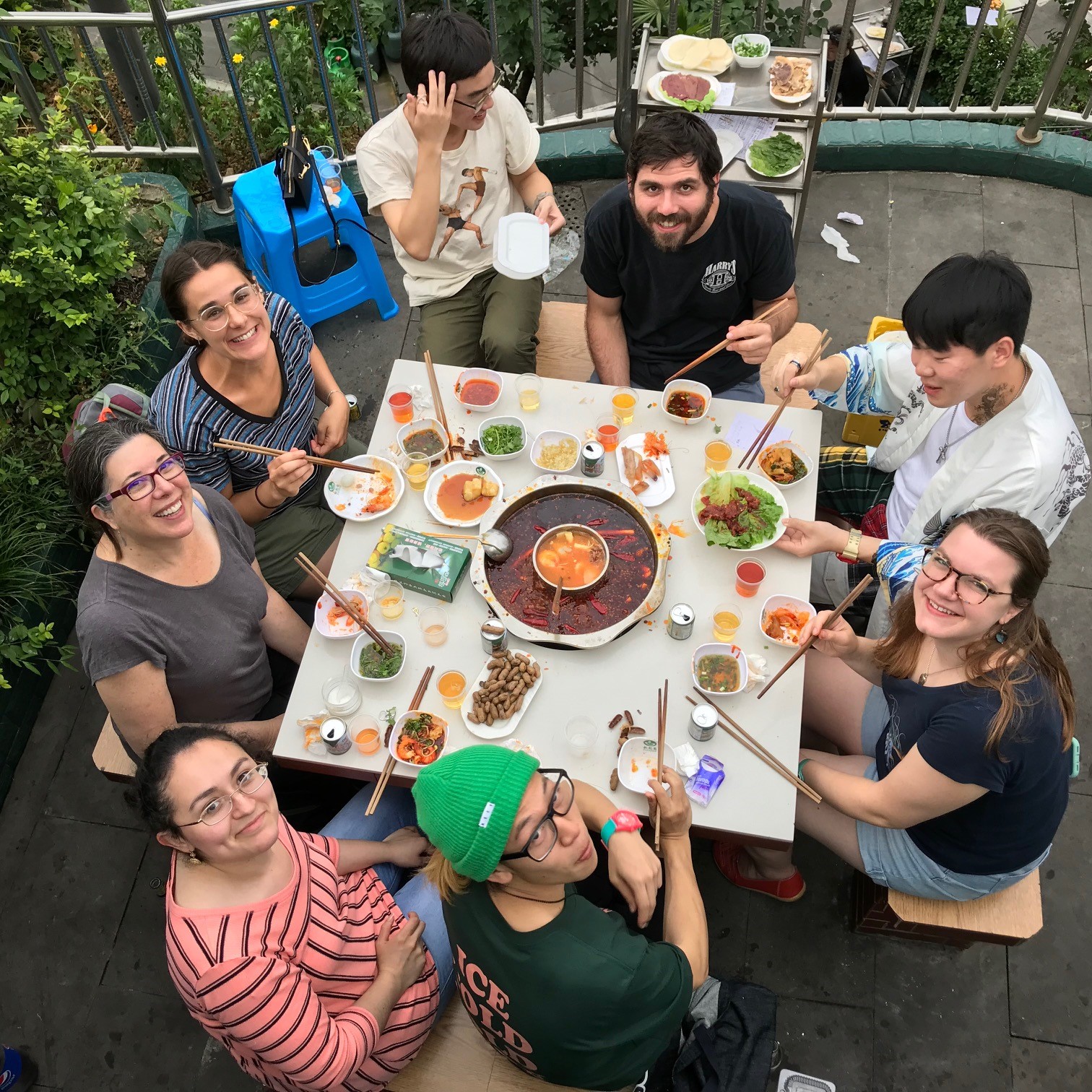 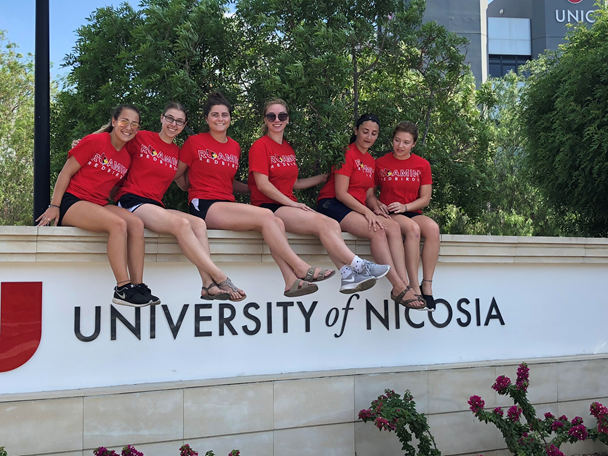 Summer Study and Teaching Abroad
Summer 2018
Summer 2019
International
Two faculty members and two students from the School of Art taught at Tianhua College in Shanghai in December 2018
In April 2019 Michael Wille and Jeff Mavros will travel to Tianhua College to introduce 3 + 1 Art students to ISU campus resources in preparation for transferring in summer 2020
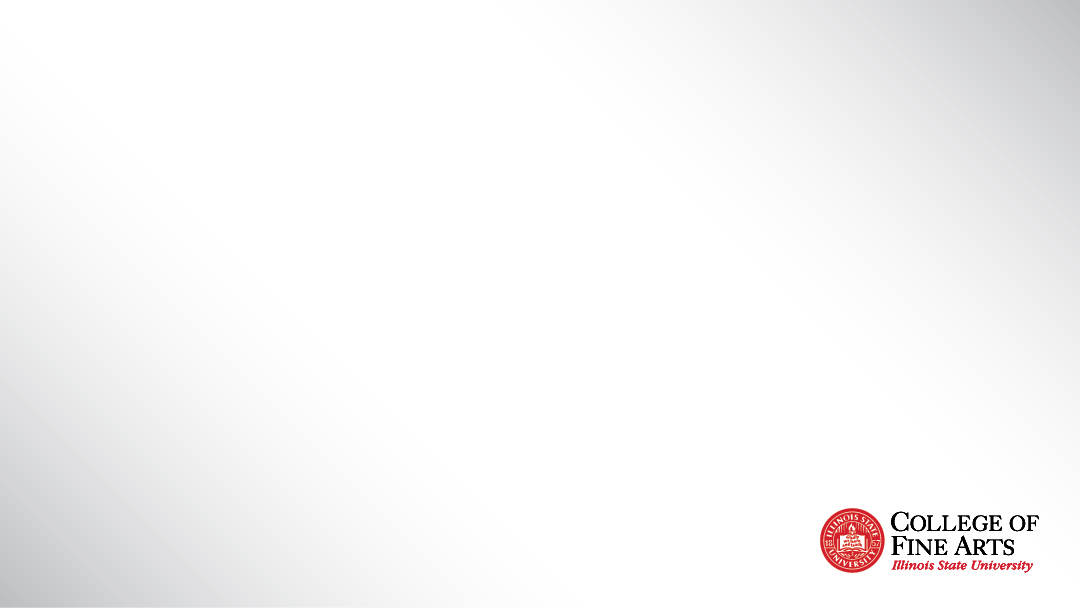 International
Professor of Piano Geoffrey Duce will teach at Southwest University (SWU) in summer of 2019
The School of Art is targeting summer 2020 for the second M.F.A. student and faculty travel/exhibition to SWU in Chongqing, China
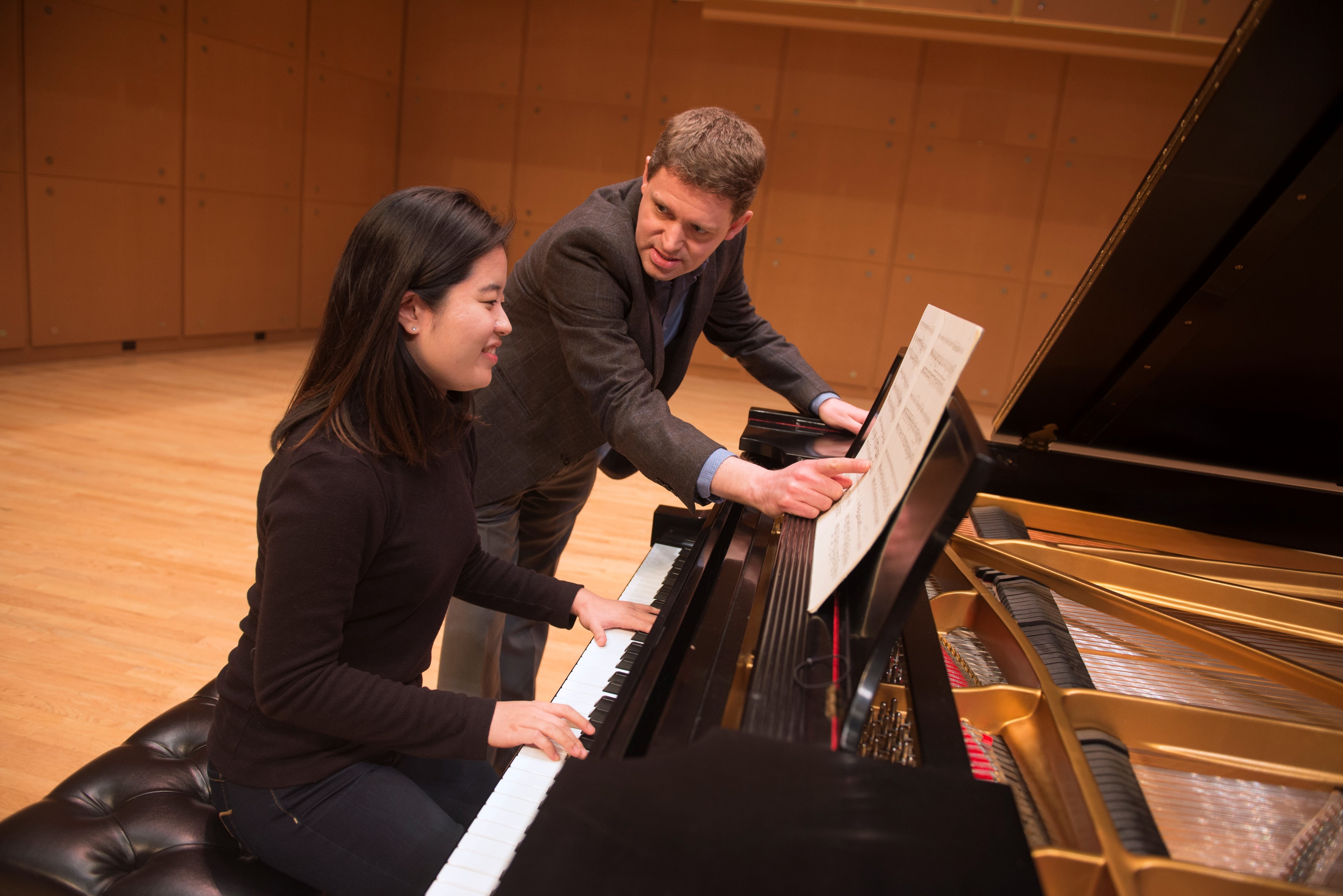 FY19 University Advancement
Gifts for scholarships and awards, student and faculty international travel, equipment, and project grants were given, as well as collections of artworks and a Steinway D concert grand piano
As of March 2019 the College of Fine Arts has met $11 million of its $12.5 million goal
Redbirds Rising!
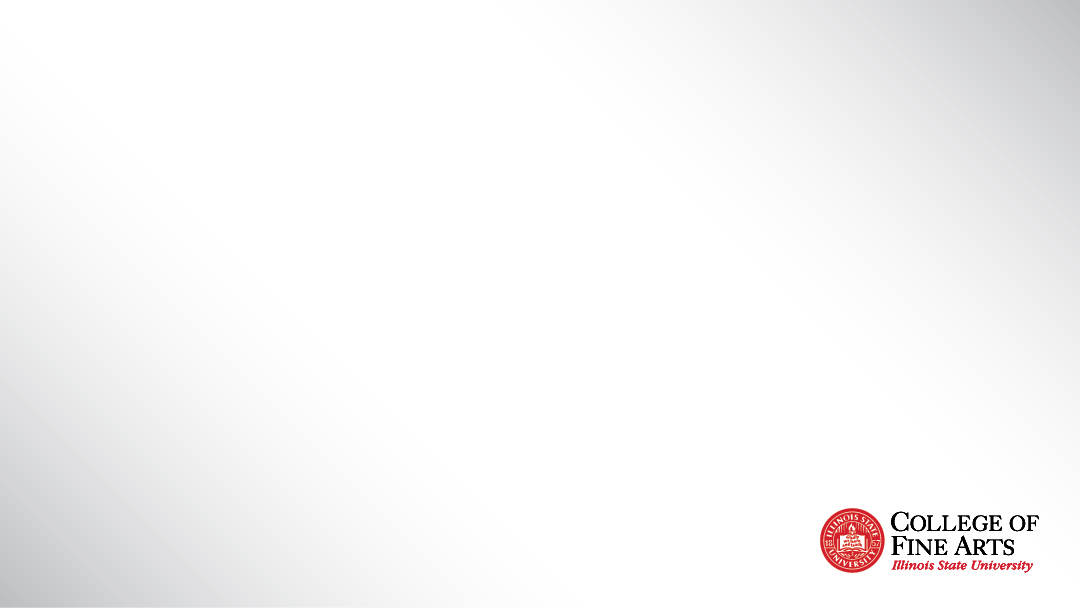 FY20 Planning
Grow College of Fine Arts Enrollment by 100 students
Work with Facilities Planning and Construction on $3M and $9.6M projects
Prepare advisors, faculty, students and classrooms for summer 2020 transfer of 3 + 1 students from Tianhua College
Continue cultivating international partnerships
Continue building CFA study abroad options
Secure additional resources for faculty, students and staff research and creative activities
Mentor seven new tenure-track faculty members
Develop and market technology-rich curriculum and programs
Attain Redbirds Rising goal of $12 million+
FY20 Tenure Track Faculty Requests
FY20 Provost Enhancement Requests
Vitro Center-Glass Studio-$75,000
Scene Shop Floor Replacement-$20,000
Cook Hall 212-$28,300
CVA 20 Video Classroom-$172,000
Cook Hall 402 and 206-$6,210
Percussion Instruments-$21,693
Box Truck-$46,385
Arts Technology Space-CVA 17-$160,000
CVA 140-$85,000
Cook Hall 202 and 203-$7,450
University Galleries-Tech Tools-$13,503
Centennial East-Westhoff Lobby-$22,880
Intelligent/Moving Lighting-$97,087
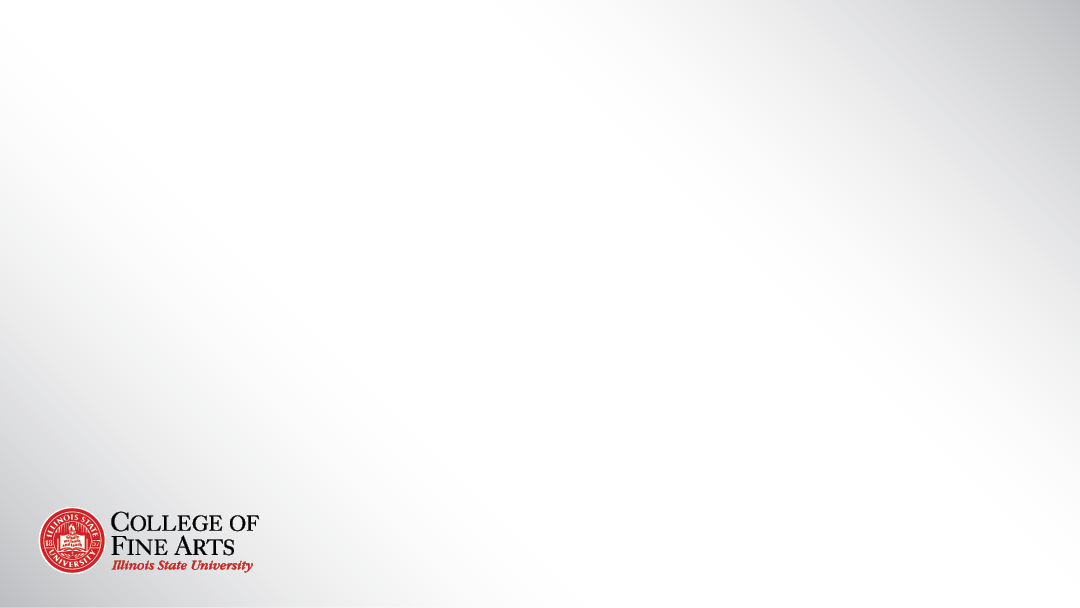 FY20 Permanent Funding and Non-Tenure-Track Requests
School of Music full-time Academic Advisor (AP) to serve all Music majors and minors
CFA-IT Technology Support Specialist to serve the growth, expansion andincreasing technology based programdemands within the college 
School of Theatre and Dance Non-Tenure Track position to teach courses in the areas of Acting, Directing, and General Education offerings
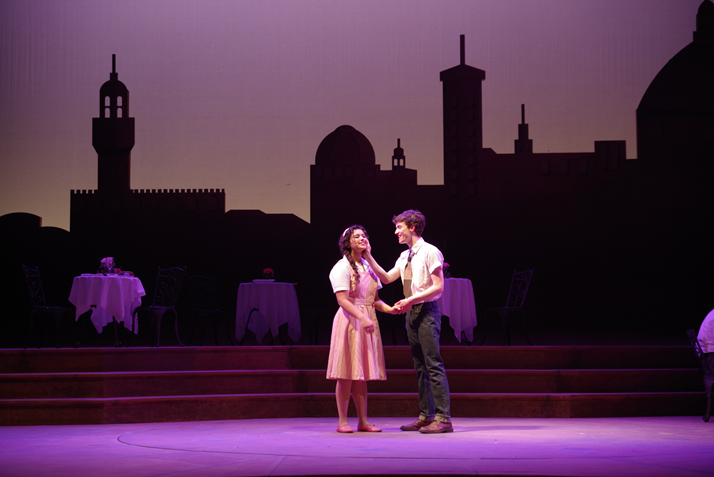 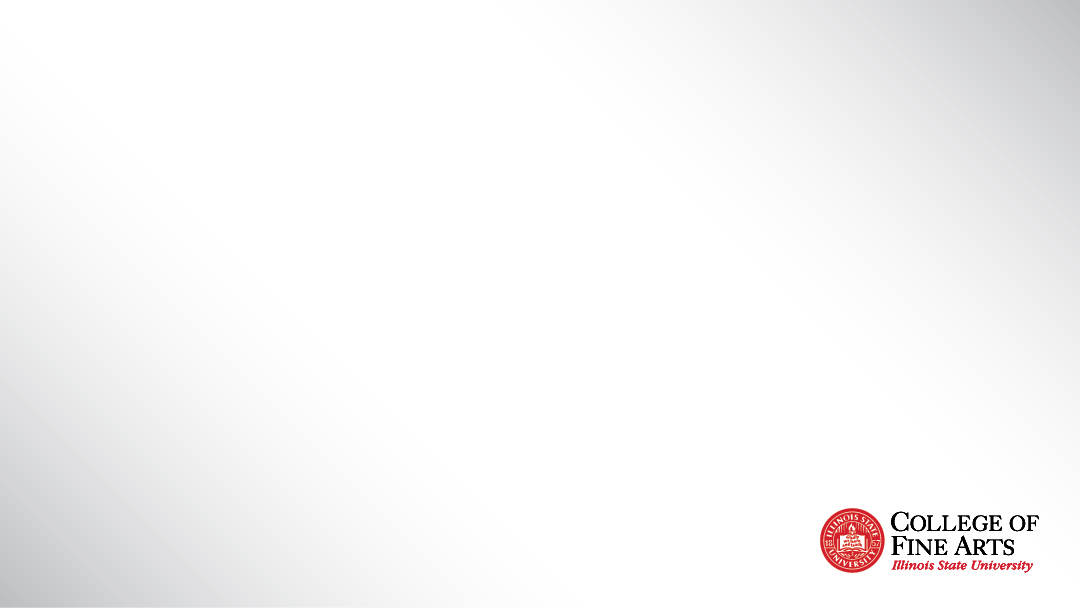 FY20 Strategic Budget Carryover Requests
Summer Salaries
CFA-IT-high end lab computer purchase
CFA-IT-MDM purchase and licensing
University Galleries-upgrade security cameras
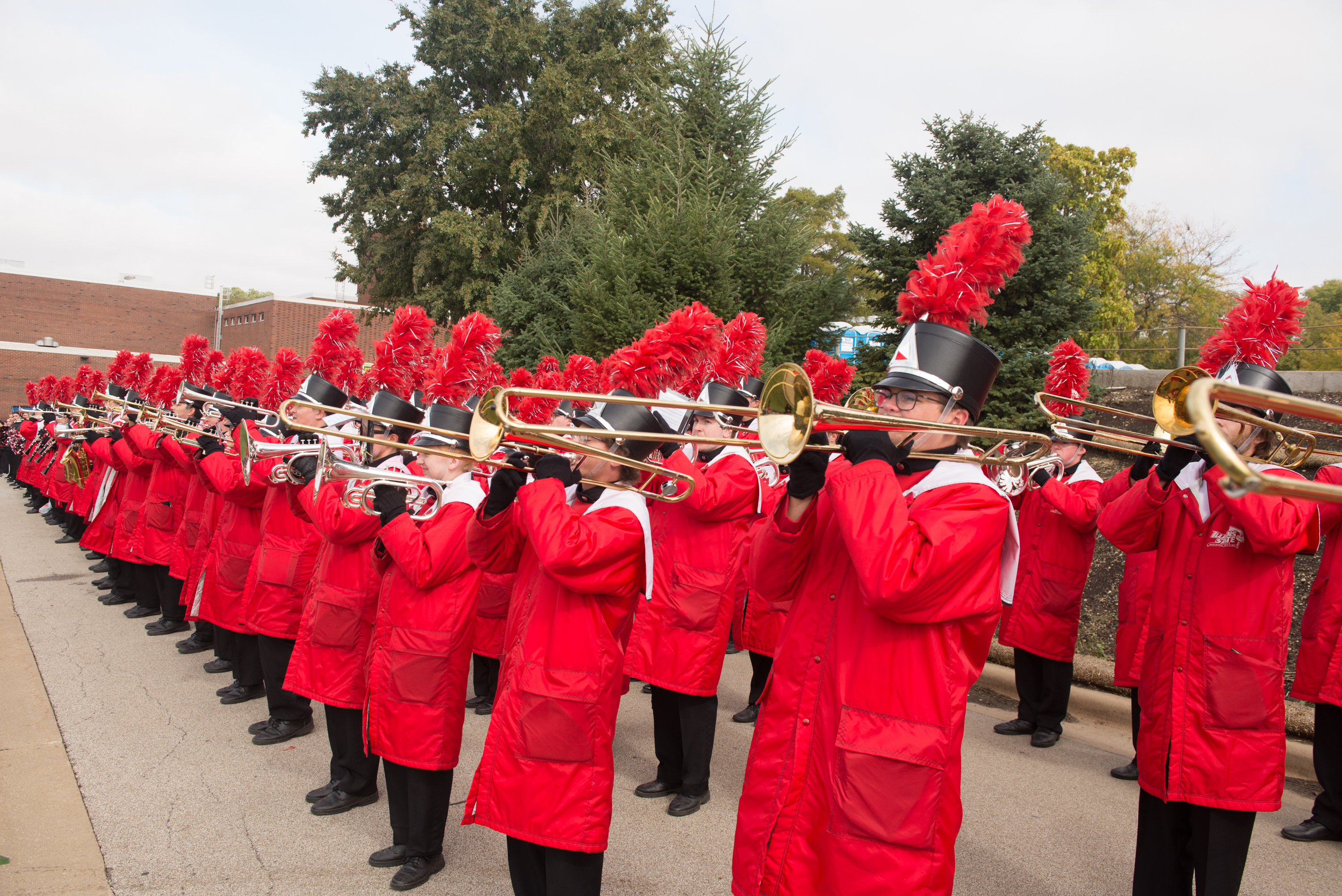 Questions?
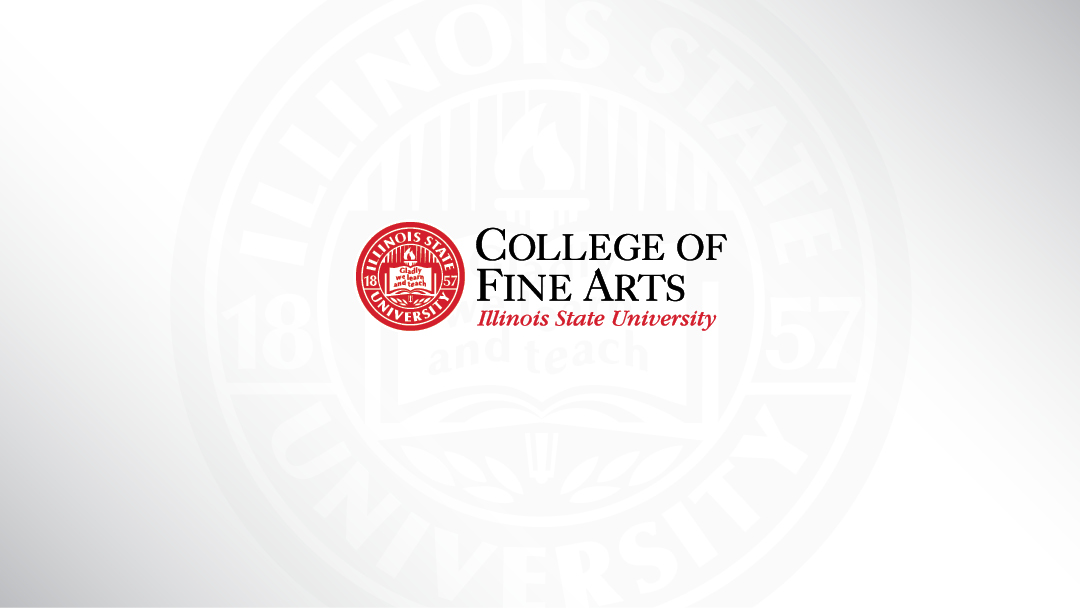